Ενότητα 7Χρηματοοικονομικά
Το Πανεπιστήμιο Αιγαίου και η Βιβλιοθήκη του Πανεπιστημίου Κύπρου αναγνωρίζει ότι το παραγόμενο έργο, τα εργαλεία και η μεθοδολογία αποτελεί πνευματική ιδιοκτησία του Impact Hub Athens και αποδέκτης του παραγόμενου έργου είναι αποκλειστικά μέλη του Πανεπιστημίου Αιγαίου και την Βιβλιοθήκης του Πανεπιστημίου Κύπρου και των συνεργατών του consortium για χρήση σχετικά με την υλοποίηση του έργου «Διασυνοριακό Δίκτυο Προώθησης της Επιχειρηματικότητας σε Εντυπο-ανάπηρα Άτομα με χρήση Έξυπνων Εργαλείων πρόσβασης στις Βιβλιοθήκες» και του φοιτητικού τους κοινού.
Η χρήση πέραν των συμφωνημένων σκοπών και ατόμων  δεν επιτρέπεται χωρίς τη σύμφωνη γνώμη της Impact Hub Athens.
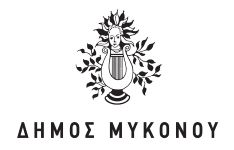 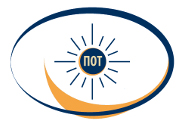 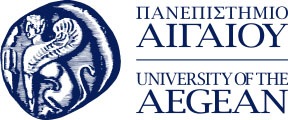 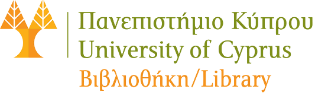 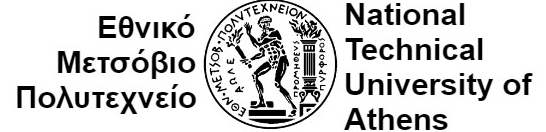 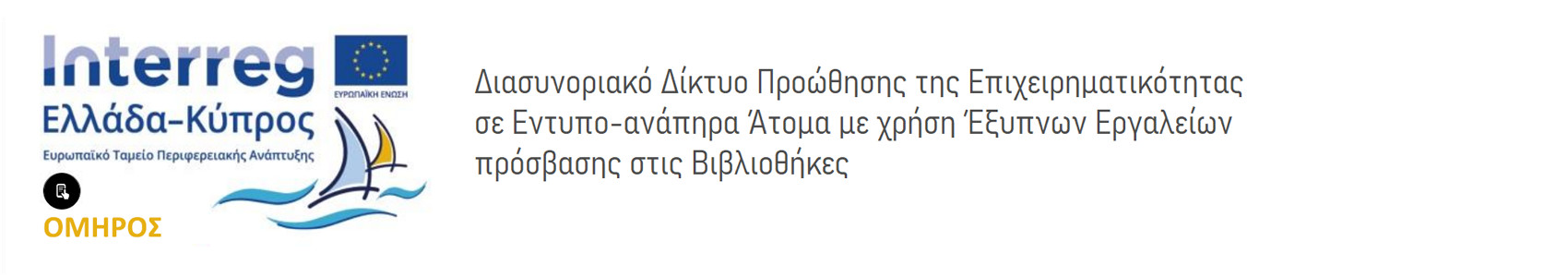 Περιεχόμενα
Προϋπολογισμός: γνωριμία με το βασικότερο εργαλείο ενός επιχειρηματία
Δομές εσόδων/ εξόδων: οικονομική διάρθρωση και πως αντανακλάται στο επιχειρηματικό μοντέλο
Ρευστότητα: τρόποι για να την εξασφαλίσουμε- εργαλεία και χρηματοδοτικά εργαλεία
Πριν ξεκινήσουμε…
Ποια είναι η διαφορά μεταξύ Λογιστικών και Χρηματοοικονομικής Διαχείρισης;

Λογιστική = η εφαρμογή του νομικού πλαισίου για να υπολογίσουμε την αξία των χρηματοροών (έσοδα- έξοδα) της επιχείρησής μας

Χρηματοοικονομική Διαχείριση = η ποσοτικοποίηση της αξίας και της κοστολογικής διάρθρωσης της επιχείρησής μας. 

Ο τρόπος που οργανώνω τα έξοδα και τα έσοδά μου.
Γιατί να κάνω προϋπολογισμό; (1)
Το 20% των νέων επιχειρήσεων αποτυγχάνουν τον πρώτο χρόνο. 

Το 50% των επιχειρήσεων αποτυγχάνουν στα πρώτα τρία χρόνια.
Γιατί να κάνω προϋπολογισμό; (2)
Το 63% των επιχειρηματιών βάζουν επιπλέον προσωπικά τους χρήματα κάθε χρόνο στην επιχείρησή τους- αυτό σημαίνει ότι δεν έχουν κάνει σωστό προϋπολογισμό.

Ο προϋπολογισμός είναι ο χάρτης που οδηγεί την επιχείρηση στο επιθυμητό στάδιο επιτυχίας.
Ποια είναι τα οφέλη του προϋπολογισμού; (1)
Έλεγχος της υγείας της επιχείρησης
Παρακολούθηση των χρηματοροών, των εξόδων και των εσόδων και αποφυγή προβλημάτων. 
Προετοιμασία για την επιβράδυνση των εισροών μέσα στη χρονιά και αντιμετώπιση εποχικότητας 
Διαχείριση των πόρων της επιχείρησης ώστε να στηρίζονται οι τομείς που έχουν ανάγκη για συνεχές κεφάλαιο
Για την ρεαλιστική λήψη αποφάσεων (πχ προσωπικό, τιμολόγηση)
Ποια είναι τα οφέλη του προϋπολογισμού; (2)
Προγραμματισμός για επενδύσεις και αγορές
Πρόβλεψη των εξόδων για την εκκίνηση και τη λειτουργία της επιχείρησης
Ενίσχυση της αυτοπεποίθησης του επιχειρηματία να τρέξει την εταιρεία του καθώς έχει μεγαλύτερο έλεγχο και κατανόηση όταν δημιουργούνται χρηματοοικονομικές προκλήσεις
Απόδειξη θετικής οικονομικής διαχείρισης, και άρα εμπιστοσύνης στην επιχειρηματική ομάδα, από επενδυτές, δανειστές, προμηθευτές
Γνώση για να εντοπίζονται και να διορθώνονται γρήγορα προβλήματα
Τι είναι ο προϋπολογισμός;
Η πρόβλεψη των συνολικών εξόδων και εσόδων και η σύγκριση με την πραγματικότητα.
Ένα εργαλείο που επιτρέπει να μετράμε τα ιδανικά οικονομικά αποτελέσματα σε σύγκριση με τα πραγματικά αποτελέσματα. Δίνει στόχο σε κάθε ευρώ που κερδίζει η εταιρία και ορίζει το χάρτη για το τι ξοδεύει και από που κερδίζει η εταιρεία και άρα τις στρατηγικές αποφάσεις.
Οι βασικές έννοιες (1)
Έσοδα: οι εισροές χρημάτων στην επιχείρηση
Έξοδα: οι συνολικές εκροές χρημάτων από την επιχείρηση (πχ χρήματα που έχω δώσει και η αξία του στοιχείου που αγόρασα έχει εξαντληθεί, έχει αναλωθεί πχ τα έξοδα της επιχείρησης για αποπληρωμή φόρων)
Κόστη: η χρηματική αξία που δαπανάται για να αποκτηθεί κάτι (πχ. Το κόστος των εργαζομένων)
Κέρδη: το θετικό αποτέλεσμα της αφαίρεσης συνολικών εξόδων από τα συνολικά έσοδα κάθε χρόνο (διαφορετικό από τα καθαρά κέρδη)
Οι βασικές έννοιες (2)
Ζημία: το αρνητικό αποτέλεσμα της αφαίρεσης συνολικών εξόδων από τα συνολικά έσοδα κάθε χρόνο
Υποχρεώσεις/ Δαπάνες: τα κόστη συντήρησης και νομιμοποίησης μίας επιχείρησης στο ελληνικό κράτος (ΦΠΑ, Φόροι, Κόστη Επιδευματία)
Φύρα: τα προϊόντα τα οποία είναι σκάρτα, δεν ανταποκρίνονται στις προδιαγραφές ή με κάποιο άλλο τρόπο δεν είναι κατάλληλα για περαιτέρω επεξεργασία ή πώληση στους πελάτες
Οι βασικές έννοιες (3)
Εποχικότητα: η αλλαγή των καταναλωτικών συνηθειών και της πρόσβασης σε συγκεκριμένες πρώτες ύλες βάση της εποχής (πχ ντομάτες τον χειμώνα, αποκριάτικες στολές, στρώματα θαλάσσης)
Απρόσμενα γεγονότα- εξωτερικοί παράγοντες: ξαφνικές αλλαγές σε οικονομικό- πολιτικό- κοινωνικό- περιβαλλοντικό επίπεδο που επηρεάζουν την οικονομία και άρα την επιχείρησή μας (περισσότερο ή λιγότερο) (πχ πόλεμος, αύξηση τιμών ενέργειας, lockdown)
Αλλαγές στο νομοθετικό πλαίσιο: αλλαγές στα επίπεδα φόρων
Καταναλωτικές τάσεις: οι αντιδράσεις των καταναλωτών γύρω από συγκεκριμένες υπηρεσίες ή προϊόντα ανάλογα με τη μόδα, την εποχή, τους εξωγενούς παράγοντες κα
Βιωσιμότητα: ο στόχος κάθε επιχείρησης. η συνθήκη για τη μεγάλη διάρκεια χρόνου ζωής του εκάστου οργανισμού
Άσκηση
Σχεδιάστε τον προϋπολογισμό της οικογένειάς σας για τους επόμενους 6 μήνες λαμβάνοντας υπόψιν:
Τα έσοδα
Τα έξοδα
Τις υποχρεώσεις
Την εποχικότητα
Ανοίγετε την Άσκηση 1
Δομές εσόδων/ κόστους
3 πράγματα που μπορείτε να πουλήσετε
Το τελικό προϊόν / υπηρεσία
Τις δεξιότητες και τα προτερήματά σας
Την μάρκα σας και τον αντίκτυπό σας
1. Το τελικό προϊόν/ υπηρεσία
Pay as you Go

Προσαρμογή της μορφής σας σύμφωνα με την ικανότητα πληρωμής του πελάτη.
Διαφοροποίηση των τελικών πελατών σας

Πώληση του ίδιου προϊόντος/υπηρεσίας σε υψηλότερη τιμή ανάλογα το προφίλ του πελάτη για εξισορρόπηση του κόστους.
Μοντέλο Freemium

Επιτρέποντας σε όσους δεν μπορούν να αντέξουν οικονομικά την υπηρεσία σας να επωφεληθούν από αυτήν ούτως ή άλλως να έχουν πρόσβαση σε μια πιο «ελαφριά» έκδοση.
Διαφοροποίηση των τελικών πελατών σας
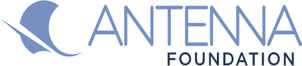 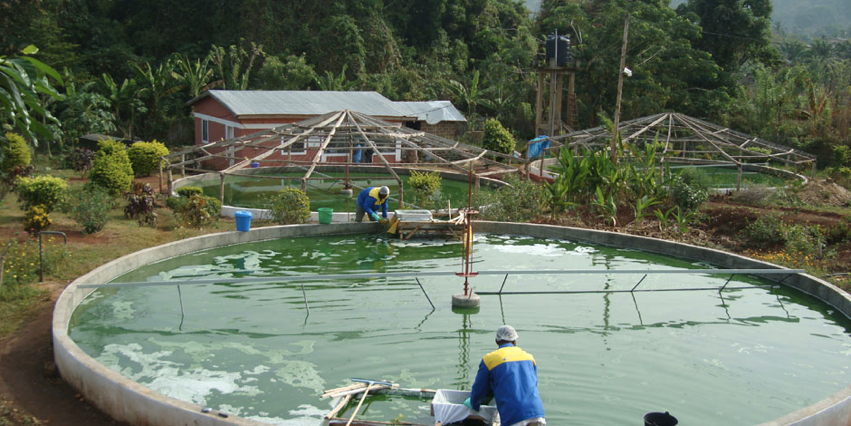 Μοντέλο Freemium
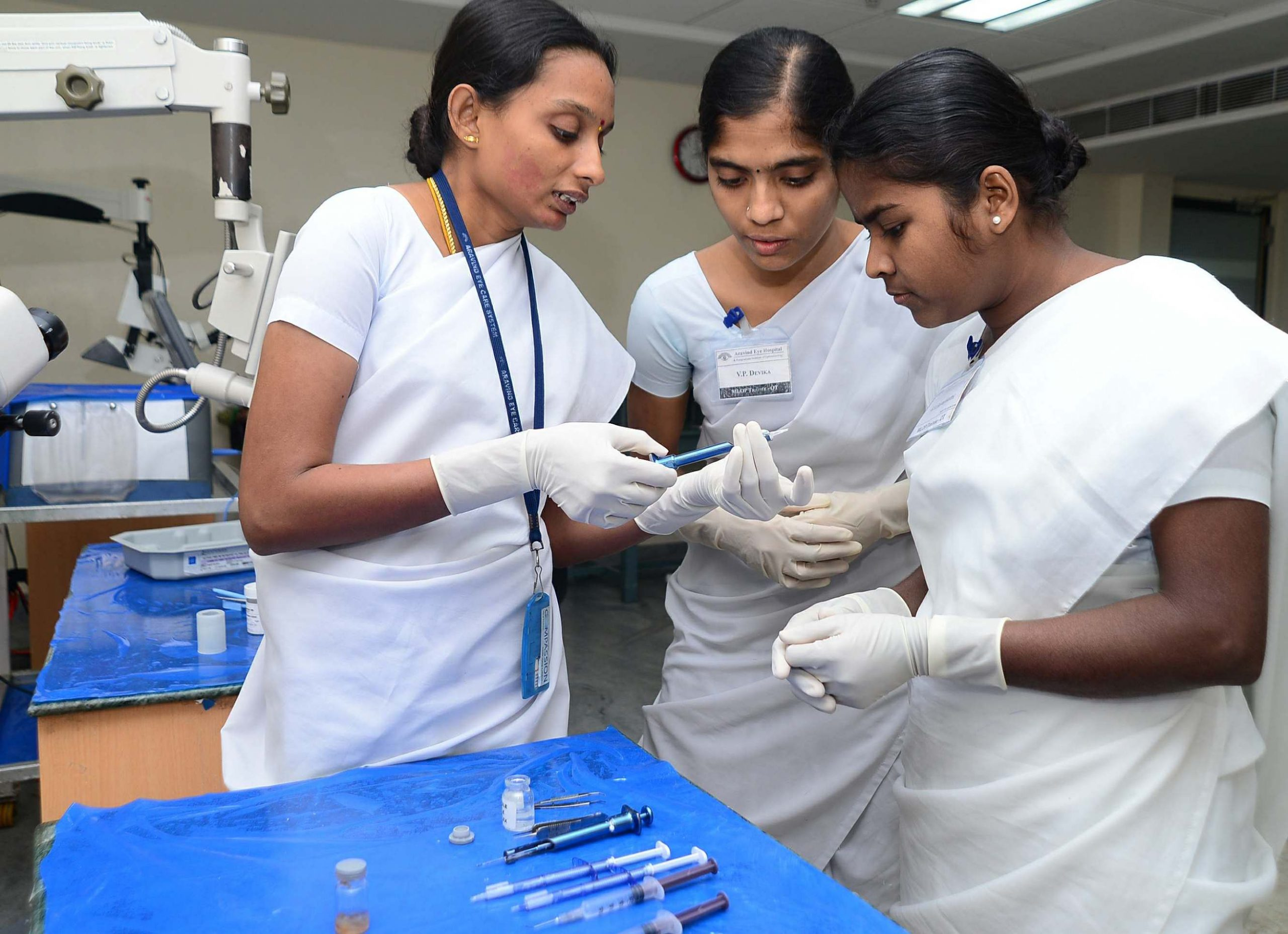 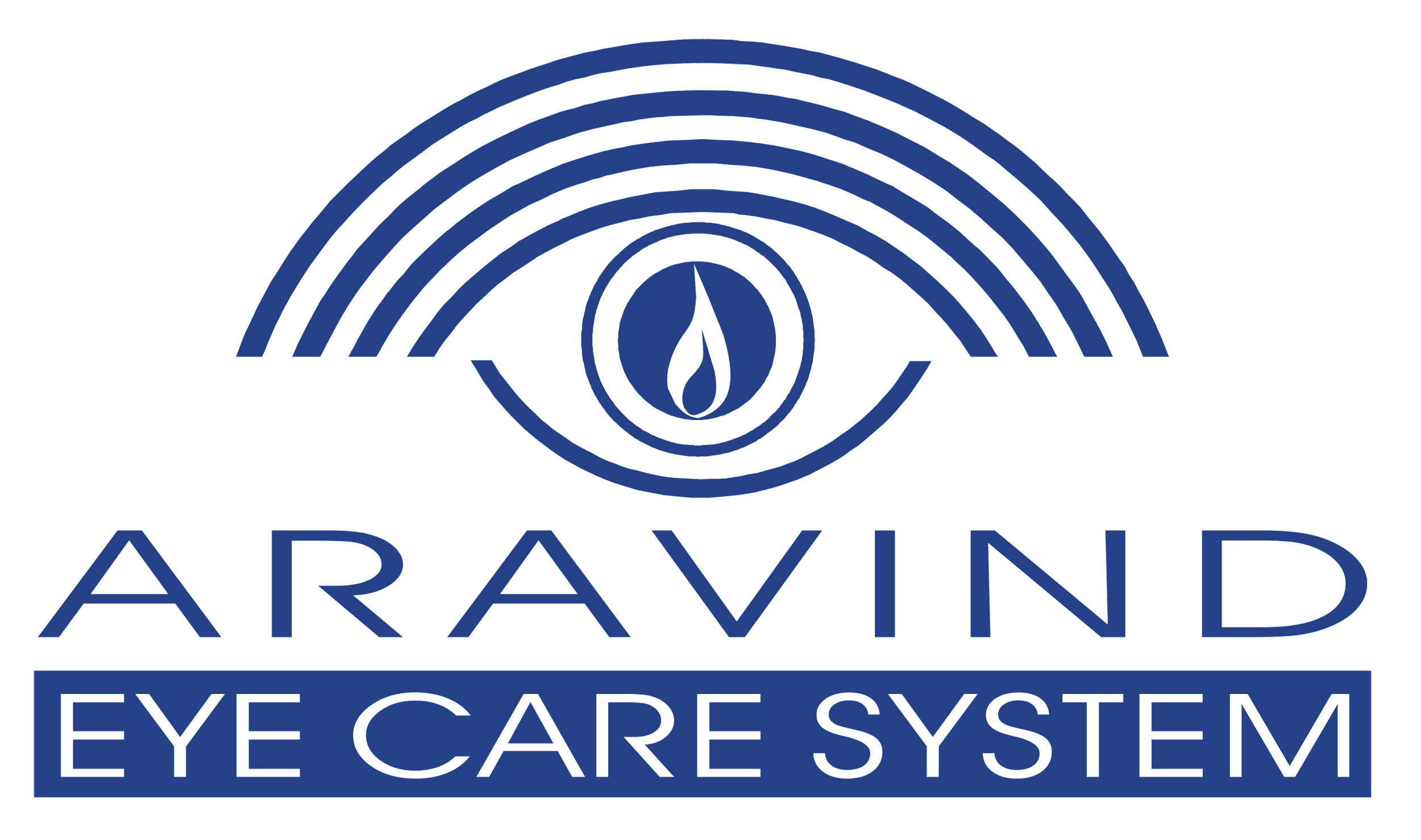 Pay as you Go
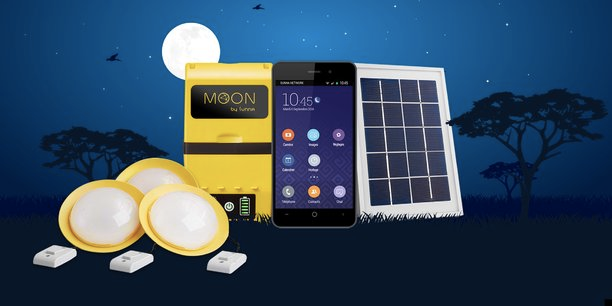 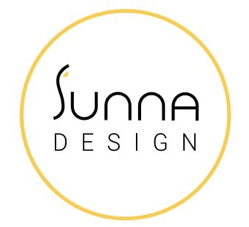 2. Οι δεξιότητες και τα προτερήματά σας
Δεξιότητες
Προσφέροντας  τις δεξιότητές σας σε άτομα ενδιαφέρονται και που μπορούν να σας πληρώσουν σωστά.
Προτερήματα
Παρέχοντας στους νέους πελάτες σας πρόσβαση στα προτερήματά σας (τεχνικά, ανθρώπινα κ.λπ.).
Δεξιότητες
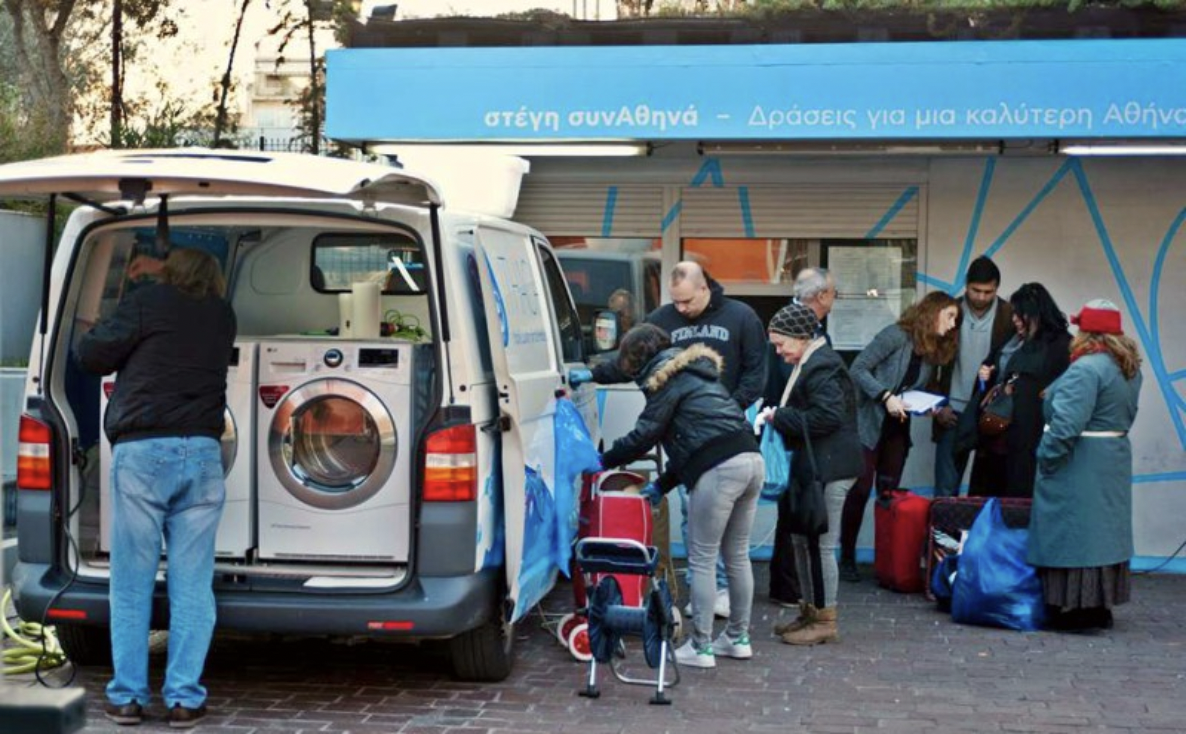 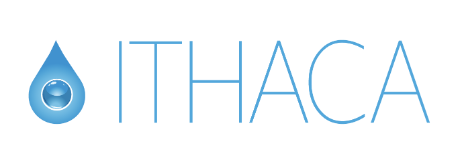 Προτερήματα
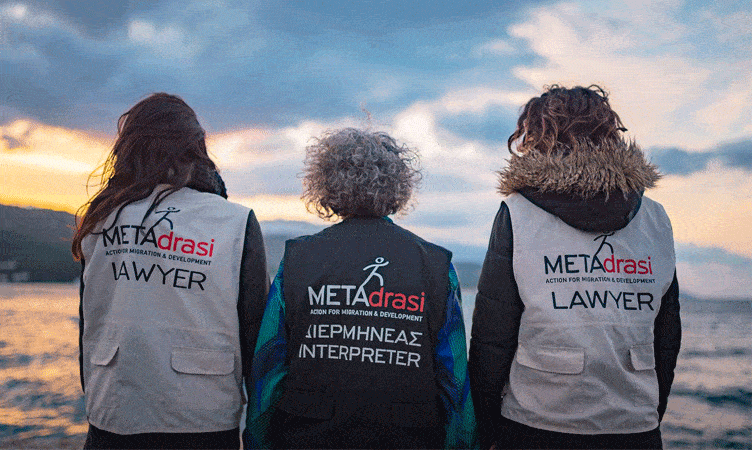 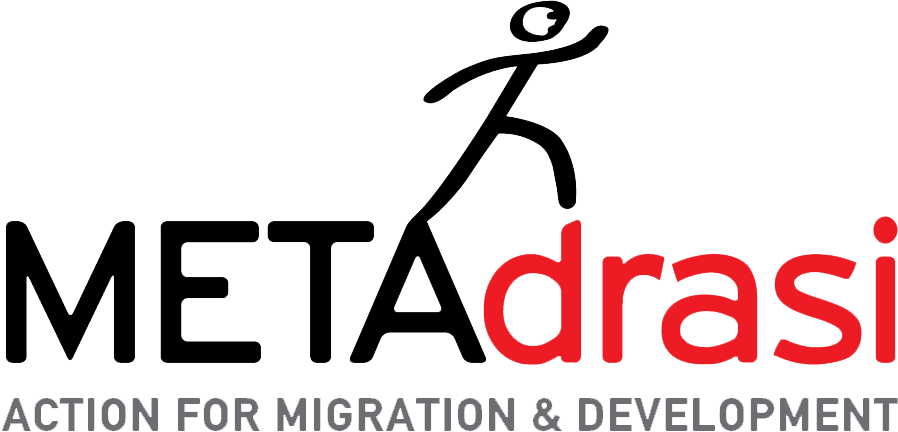 3. Η επωνυμία και ο αντίκτυπος σας
Ο αντίκτυπός σας
Λαμβάνοντας υποστήριξη συνεργατών που έχουν στρατηγικό ενδιαφέρον για την επιτυχία σας.
Το όραμά σας
Λαμβάνοντας  υποστήριξη από χρηματοδότες που τους αρέσει αυτό που κάνετε.
Η ιδέα σας
Δημιουργώντας έσοδα  με τη διάδοση / αναπαραγωγή της λύσης σας.
Το όραμά σας
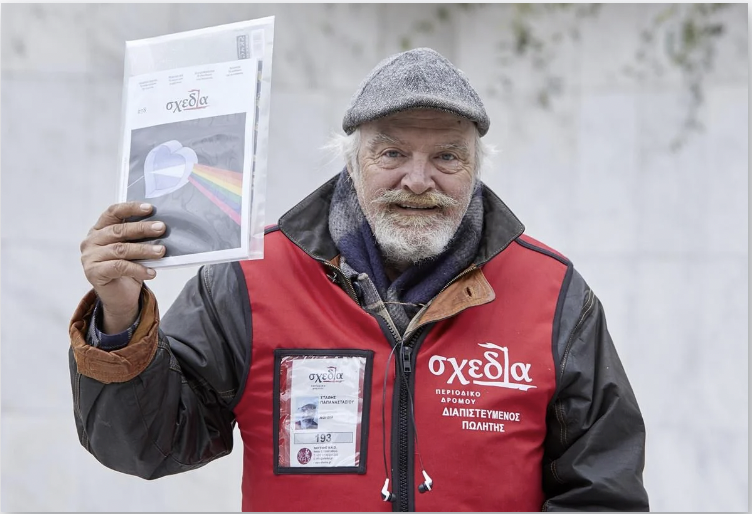 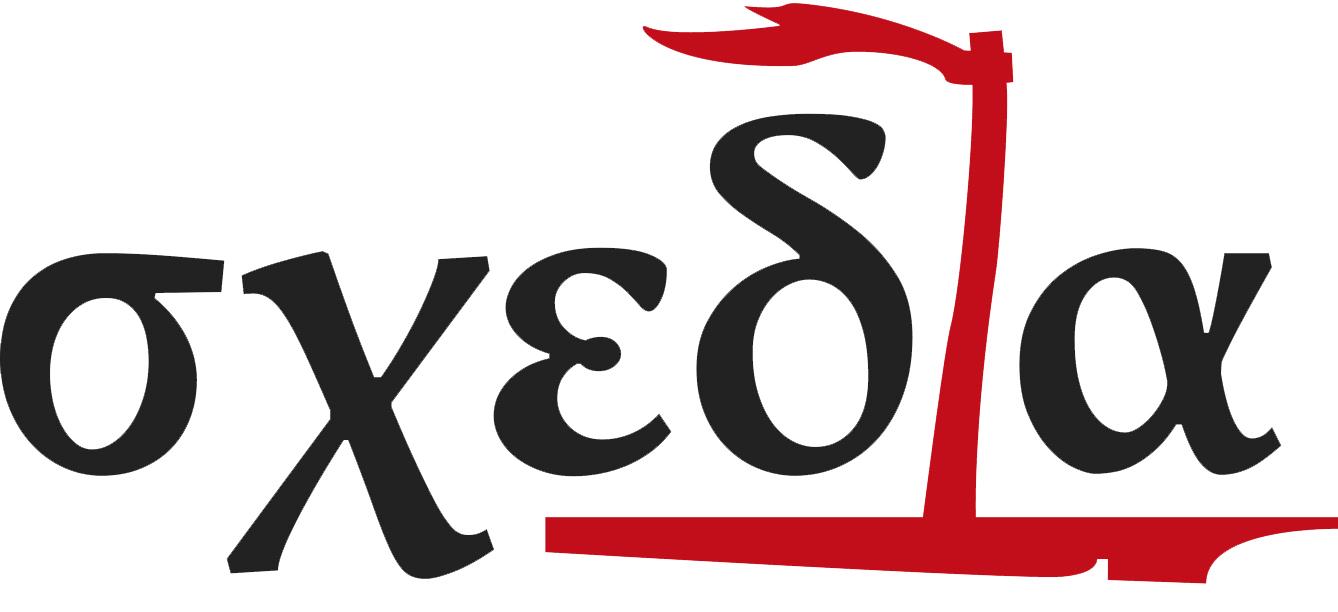 Ο αντίκτυπός σας
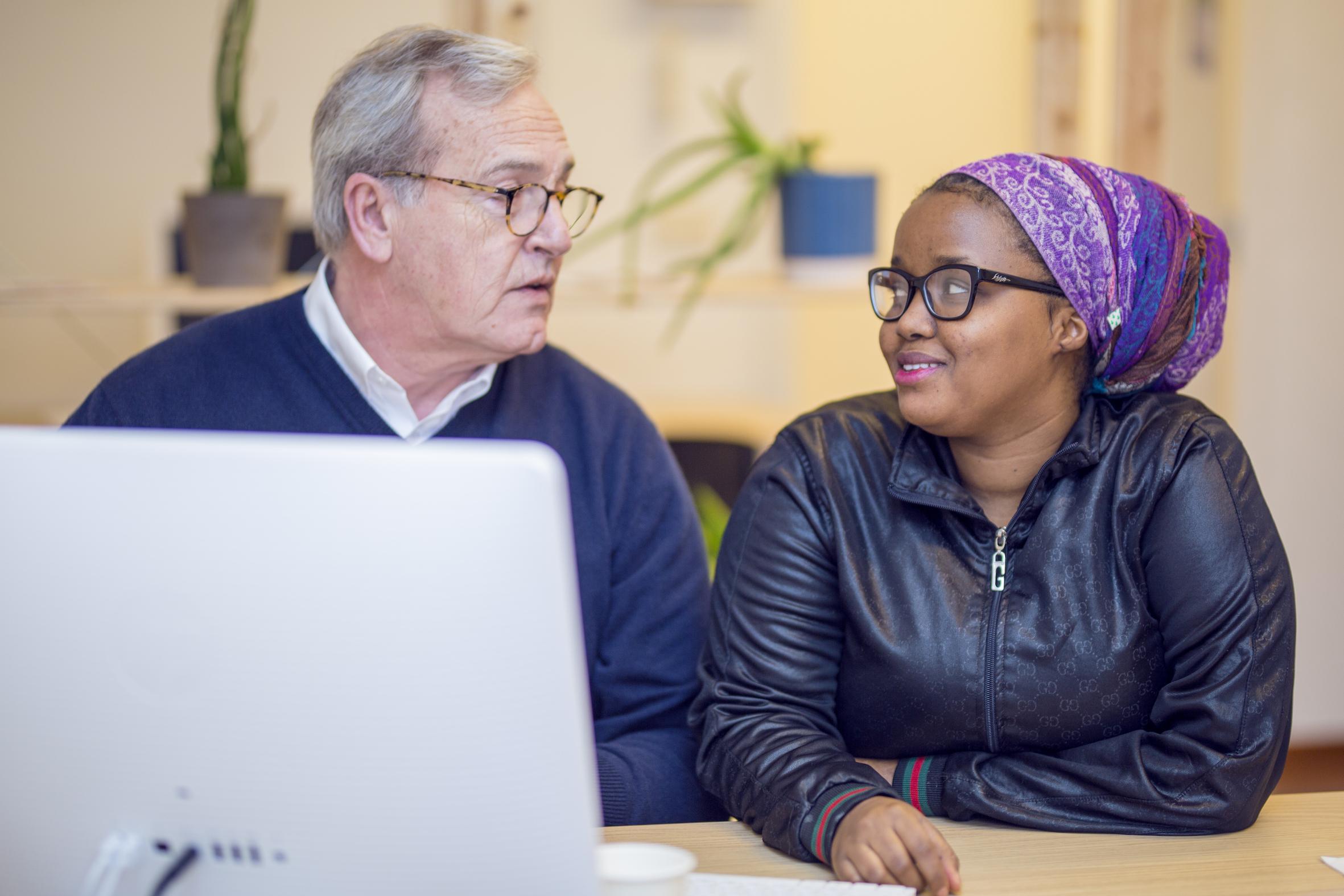 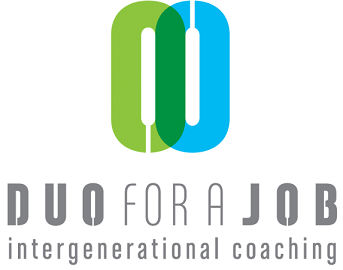 Η ιδέα σας
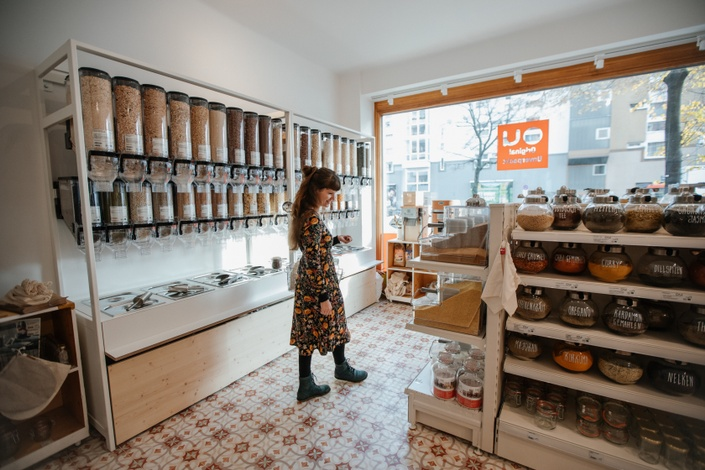 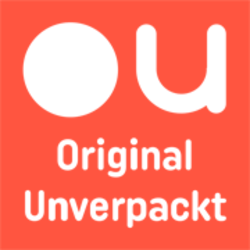 Θεμέλια της βιωσιμότητας
Η δομή εσόδων 
Η δομή κόστους
3 Τρόποι μείωσης του κόστους λειτουργίας
Ανθρώπινο δυναμικό
Άλλοι καθημερινοί πόροι
Αρχική χρηματοδότηση
Ανθρώπινο δυναμικό (1)
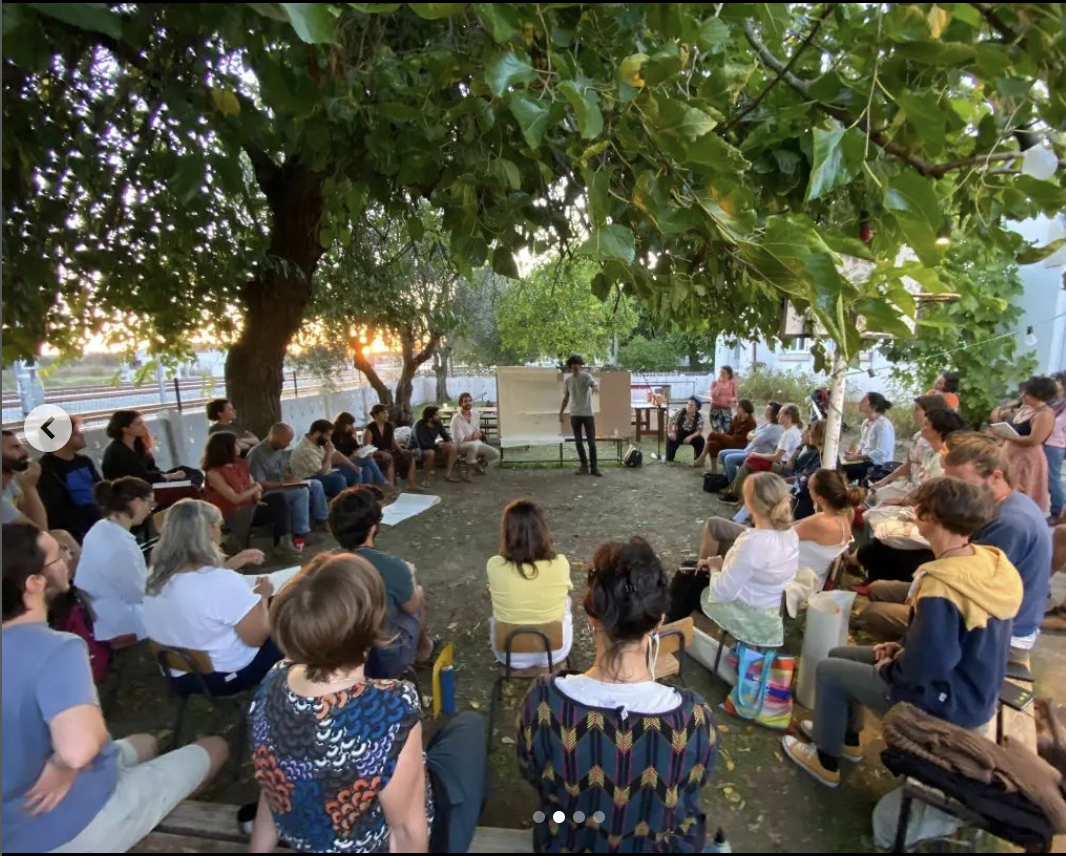 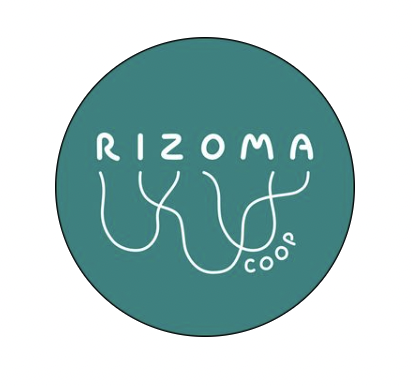 Ανθρώπινο δυναμικό (2)
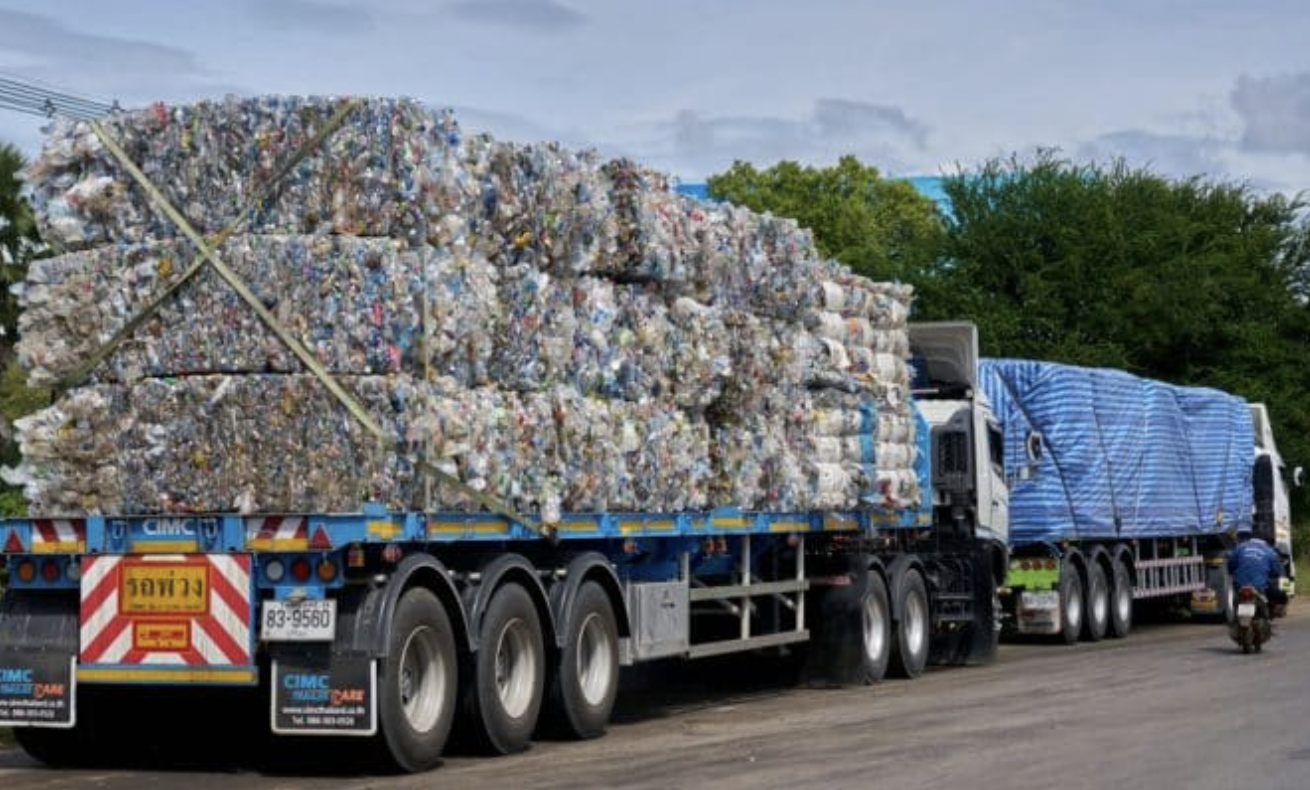 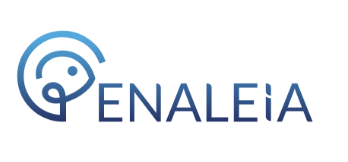 Καθημερινοί πόροι (1)
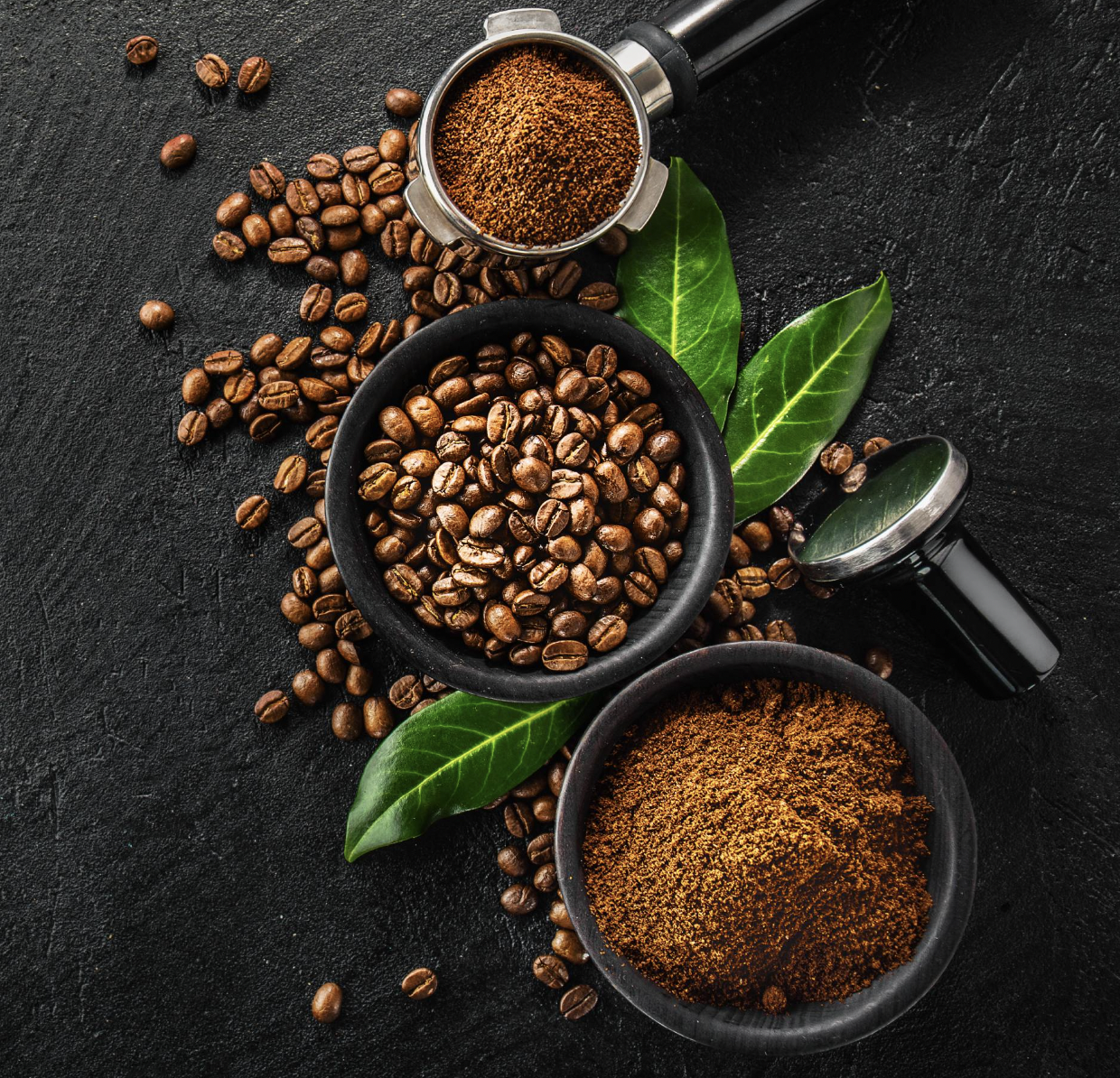 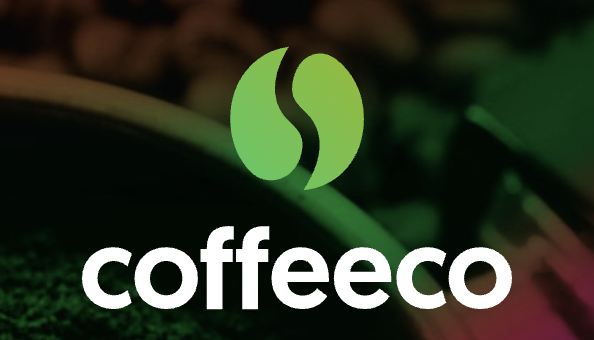 Καθημερινοί πόροι (2)
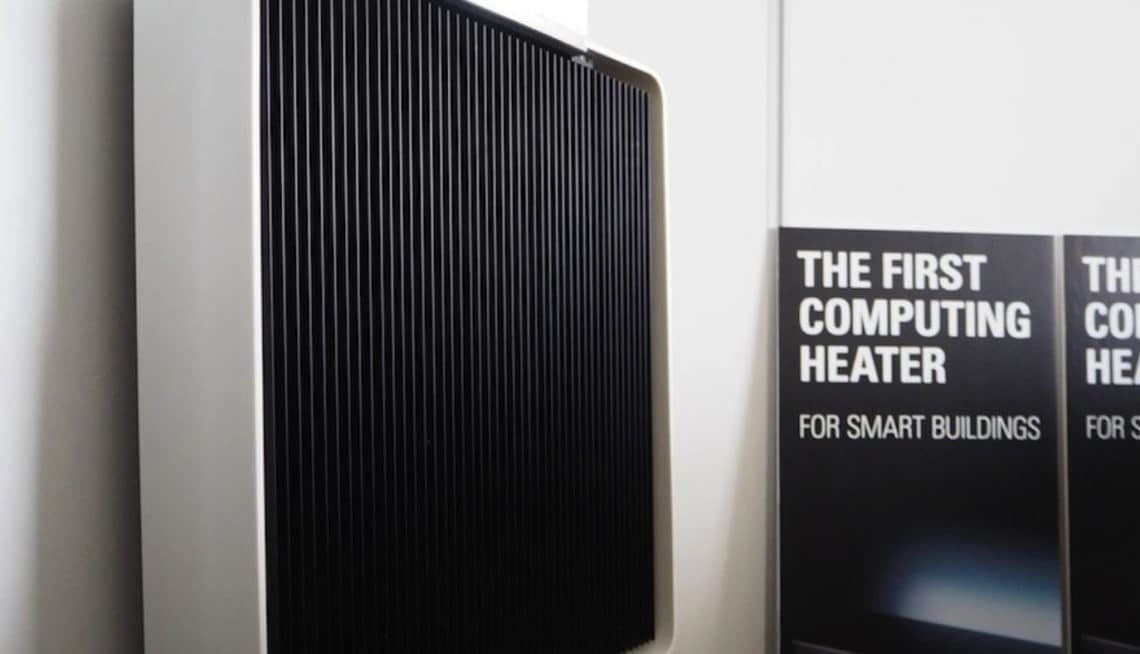 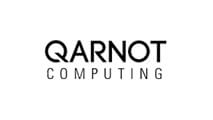 Μακροπρόθεσμη επένδυση - συνδυασμός κεφαλαίων
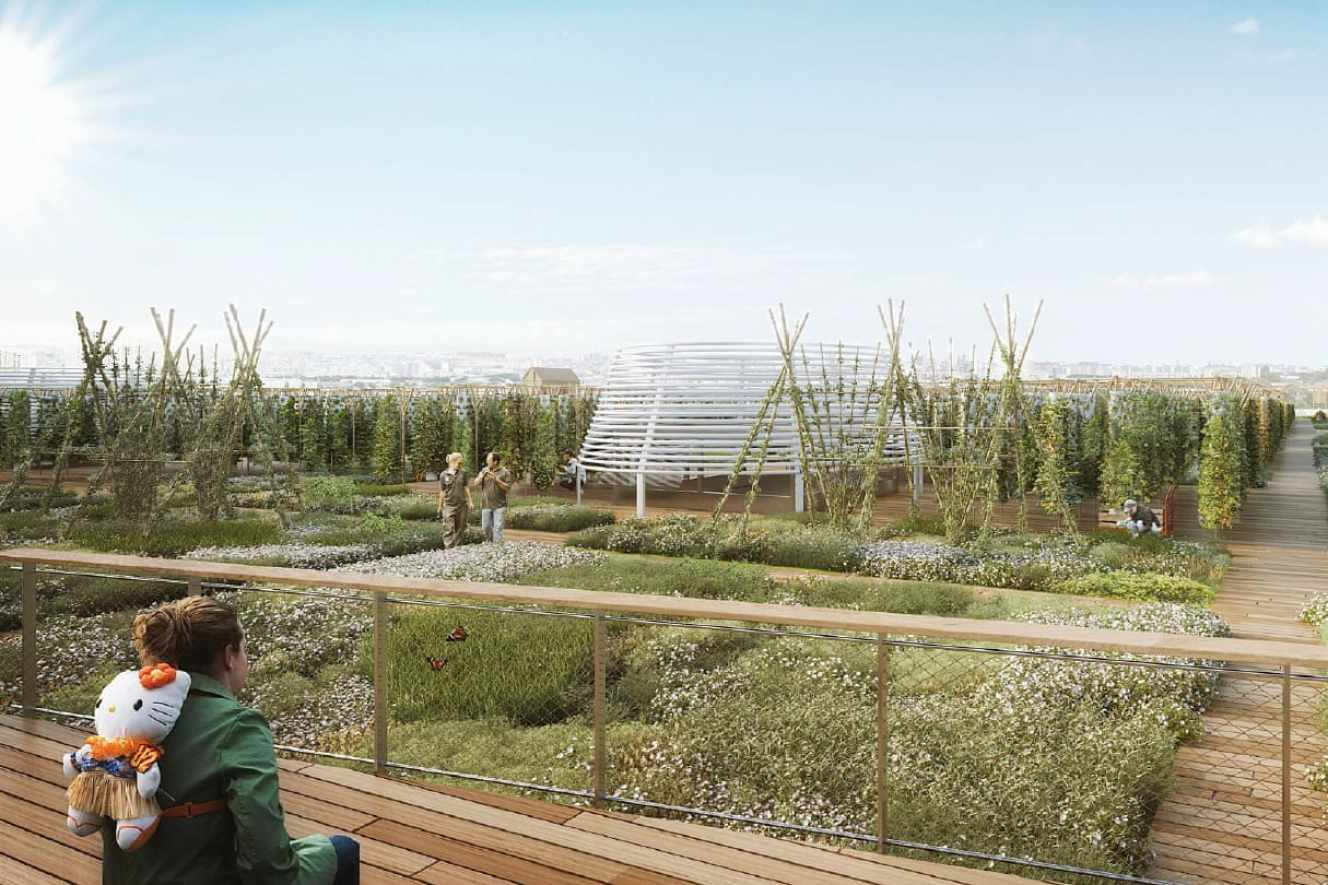 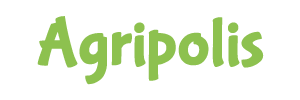 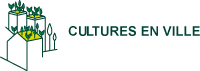 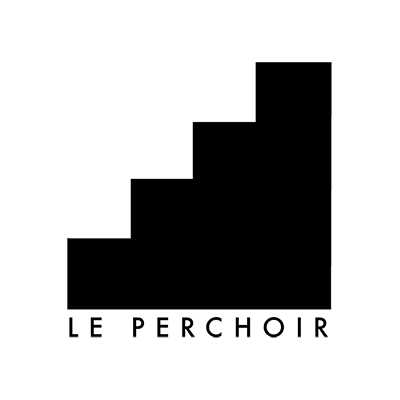 Η σειρά σας
Τι ιδέες παίρνετε για το οικονομικό μοντέλο της επιχειρηματικής σας ιδέας;
Ποια στοιχεία σας ταιριάζουν;
Ποια σας προκαλούν το ενδιαφέρον;
Γιατί;
Ποια είναι τα συστατικά που περιέχει ένας προϋπολογισμός;
Ανοίγουμε την Άσκηση 2
Πριν ξεκινήσουμε, καταγράφουμε…
Έσοδα: 
Πόσο μας πληρώνουν οι πελάτες μας; 
Για ποιο προϊόν/υπηρεσία; 
Πόσες φορές/ Σε τι ποσότητα;

Έξοδα: 
Τι πόρους πρέπει να έχουμε για να υλοποιήσουμε τη δραστηριότητά μας; 
Πόσο κοστίζει η παραγωγή των ππροϊόντων/ υπηρεσίας που προσφέρουμε;

Συνεργάτες: 
Ποιος μας διευκολύνει για να υλοποιήσουμε τη δραστηριότητά μας; 
Ποιοι κάνουν πράγματα που δεν μπορούμε να κάνουμε μόνοι μας; 
Ποιοι υλοποιούν τις λειτουργίες φθηνότερα από εμάς; 
Ποιοι μας δίνουν ένα μοναδικό πλεονέκτημα; 
Πόσο πληρώνουμε για να λάβουμε τις υπηρεσίες τους;
Παράδειγμα συμπλήρωσης του προϋπολογισμού
Πως φτιάχνουμε ένα προϋπολογισμό; (1)
1. Υπολογίστε όλες τις μορφές εισοδήματος
Είτε βελτιστοποιείτε τις προσωπικές σας δαπάνες είτε δημιουργείτε έναν επιχειρηματικό προϋπολογισμό, το πρώτο σας βήμα θα πρέπει να είναι η συγκέντρωση όλων των μορφών εισοδήματός σας. Το καθαρό εισόδημά σας καθορίζει πόσα έξοδα μπορείτε να αντέξετε οικονομικά. Υποδεικνύει επίσης τον μισθό σας στο σπίτι και αν οι επιδόσεις της επιχείρησής σας αυξάνονται ή παραμένουν στάσιμες.
Για να μάθετε πόσα χρήματα φέρνει η επιχείρησή σας, ανατρέξτε στις καταστάσεις κερδών και ζημιών. Ανάλογα με το επιχειρηματικό σας μοντέλο, μπορεί να έχετε πολλές πηγές εισοδήματος, οπότε φροντίστε να συμπεριλάβετε όλες τις ροές εσόδων σε αυτήν την ενότητα.
Πώς φτιάχνουμε έναν προϋπολογισμό; (2)
2. Αφαιρέστε τα πάγια έξοδά σας
Μόλις προσθέσετε όλα τα έσοδα της επιχείρησής σας σε ένα σύνολο, μπορείτε να αφαιρέσετε το σταθερό κόστος σας. Τα πάγια έξοδα είναι έξοδα που παραμένουν σταθερά καθ' όλη τη διάρκεια του έτους. Είτε πληρώνετε λογαριασμούς μηνιαίως, εβδομαδιαία ή ετησίως, μπορείτε να περιμένετε να ξοδέψετε ένα καθορισμένο ποσό για κάθε έξοδο. Αυτά τα κόστη είναι εύκολο να προβλεφθούν, επομένως είναι εύκολο να υπολογιστούν για τον προϋπολογισμό σας. Τα εφάπαξ έξοδα ή το μεταβλητό κόστος; Όχι τόσο πολύ – περισσότερα σε αυτό σε ένα λεπτό.
Παραδείγματα σταθερών εξόδων περιλαμβάνουν:
Εμπορικό μίσθωμα ή υποθήκη
Λειτουργικές υπηρεσίες κοινής ωφέλειας
Πληρωμές δανείων
Ασφαλιστικοί λογαριασμοί
Μισθοί εργαζομένων
Τέλος επιδευματία, επιμελητήρια
Μόλις υπολογίσετε τα πάγια έξοδά σας, μπορείτε να αφαιρέσετε αυτόν τον αριθμό από το συνολικό εισόδημα που υπολογίσατε στο βήμα 1.
Πώς φτιάχνουμε έναν προϋπολογισμό; (3)
3. Αφαιρέστε τα μεταβλητά έξοδά σας
Εκτός από τα πάγια έξοδά σας, μπορείτε να προβλέψετε μηνιαία λειτουργικά έξοδα που μπορεί να μην είναι πάντα το ίδιο ποσό. Αυτά τα μεταβλητά έξοδα μπορεί να είναι πιο δύσκολο να προβλεφθούν, αλλά μπορείτε να ανατρέξετε σε παλιές αποδείξεις και τιμολόγια για να τα υπολογίσετε ή να συγκρίνετε με αντίστοιχου μεγέθους και δραστηριότητες επιχειρήσεις.
Παραδείγματα μεταβλητών εξόδων περιλαμβάνουν:
Κόστος υλικών
Προμήθειες
Φορολογητέοι μισθοί προσωπικού (ελεύθεροι επαγγελματίες, εξωτερική εργασία κ.λπ.)

Αφού προσδιορίσετε τα μεταβλητά έξοδά σας και εκτίμηση του κόστους κάθε μήνα, αφαιρέστε το ποσό από το εισόδημά σας.
Πώς φτιάχνουμε έναν προϋπολογισμό; (4)
4. Προετοιμαστείτε για έξοδα έκτακτης ανάγκης και εφάπαξ δαπάνες
Η ζωή είναι γεμάτη απρόσμενες περιστάσεις. Ως ιδιοκτήτης επιχείρησης, θα πρέπει να εξοικειωθείτε με την εμφάνιση απροσδόκητων εξόδων. Νέος εξοπλισμός, συντήρηση- επισκευές, έξοδα πρόσληψης και μη προγραμματισμένες εκδηλώσεις μπορούν να χρειαστούν στην πορεία, οπότε είναι σοφό να σχεδιάσετε το μέλλον όσο μπορείτε.
Δεν μπορείτε να προβλέψετε πότε θα χρειαστεί να πληρώσετε για ένα κόστος έκτακτης ανάγκης ή πόσο μπορεί να κοστίσει, αλλά μπορείτε να χτίσετε ένα αποθεματικό μετρητών για να μπορείτε να αντιμετωπίσετε πιο εύκολα τις απροσδόκητες καταστάσεις.
Να υπολογίζετε σταθερά ένα μηνιαίο ποσό που συνεισφέρει στο “κουτί της αντίστασης”. Μπορεί να είναι ένα ποσοστό των εσόδων που θα παραμένει σε αυτό το αφιερωμένο ταμείο αποθεματικού.
Πώς φτιάχνουμε έναν προϋπολογισμό; (5)
5. Δημιουργήστε μια κατάσταση αποτελεσμάτων χρήσης

Έχετε υπολογίσει το εισόδημά σας και τα σταθερά, μεταβλητά και έκτακτα έξοδα σας. Τώρα μπορείτε να κατανοήσετε καλύτερα τα οικονομικά της επιχείρησής σας δημιουργώντας μια κατάσταση κερδών και ζημιών (P&L). Ένα αρχείο P&L είναι μια ανάλυση υψηλού επιπέδου που δείχνει αν ο οργανισμός σας είναι κερδοφόρος ή με έχει ζημιά
Όταν αθροίζετε όλο το εισόδημά σας, στη συνέχεια αφαιρείτε τα συνολικά έξοδά σας. Στο τέλος θα πρέπει να έχετε ένα θετικό ή ένα αρνητικό αριθμό. Ένας θετικός αριθμός δείχνει ότι βγάζεις χρήματα. Ένας αρνητικός αριθμός δείχνει ότι έχετε μία “τρύπα”. Η κατάσταση P&L χρησιμεύει ως βάση για τη δημιουργία του προϋπολογισμού της επιχείρησής σας.

Λάβετε υπόψη ότι η κατάσταση αποτελεσμάτων χρήσης ενδέχεται να μην σας δείχνει πάντα τα αποτελέσματα που θέλετε. Αλλά με καλύτερο προϋπολογισμό και συστηματική σκέψη, μπορείτε να προετοιμαστείτε για ένα λαμπρότερο και πιο κερδοφόρο μέλλον.
Πώς φτιάχνουμε έναν προϋπολογισμό; (6)
6. Συντάξτε τον προϋπολογισμό της επιχείρησής σας

Αφού ελέγξετε το ισοζύγιο μεταξύ εσόδων και εξόδων, θα έχετε μια καλύτερη ιδέα για το πού ξοδεύετε τα χρήματά σας και αν ξοδεύετε υπεύθυνα. Με αυτά τα δεδομένα κατά νου, είστε έτοιμοι να συντάξετε τον προϋπολογισμό της επιχείρησής σας για το επόμενο έτος, τρίμηνο ή μήνα.

Ένας βασικός προϋπολογισμός περιγράφει τις δαπάνες σας και ορίζει όρια για το καθένα σε μια δεδομένη περίοδο. Αυτό το περίγραμμα μπορεί να σας βοηθήσει να προσδιορίσετε αν κερδίζετε και ξοδεύετε μέσα στα πλαίσια των δυνατοτήτων που επιτρέπουν τα οικονομικά σας.
Ρευστότητα
“Η ρευστότητα είναι το αίμα της επιχείρησης”
Ρίτσαρντ Μπράνσον
Γιατί είναι σημαντικός ο έλεγχος και η αξιολόγηση της ρευστότητας;
Οι ταμειακές ροές αποτελούν τη σανίδα σωτηρίας κάθε επιχείρησης. Μια θετική ταμειακή ροή είναι απαραίτητη για την επιβίωση της επιχείρησής σας. 
Δυστυχώς, η διατήρηση θετικών ταμειακών ροών μπορεί να αποτελέσει πρόκληση. 
Όταν αντιμετωπίζετε προκλήσεις στις ταμειακές ροές, δεν είστε σε θέση να πληρώσετε τους λογαριασμούς σας εγκαίρως, διακινδυνεύοντας μείωση της πιστωτικής γραμμής της ή υψηλότερα επιτόκια, αλλά και δυσαρεστημένους προμηθευτές, μέχρι και το προσωπικό σας.
Κίνδυνοι από ελλιπή διαχείριση ρευστότητας
Τα μετρητά είναι βασιλιάς! 
Πρέπει να πληρώνετε τους προμηθευτές και τους υπαλλήλους σας, ώστε να μπορείτε να παράγετε και να πουλάτε τις υπηρεσίες σας. 
Χρειάζεστε λοιπόν μετρητά για να προπληρώσετε την παραγωγή υπηρεσιών και να διατηρήσετε τα αποθέματα. Αυτή η υστέρηση μεταξύ της εκροής μετρητών σας και της εισροής από τους πελάτες πρέπει να παρακολουθείται προσεκτικά. 
Όσο περισσότερο εκτείνεται ο μέσος όρος των απαιτήσεών σας, τόσο περισσότερα μετρητά πρέπει να βάλετε στην επιχείρηση για να διατηρήσετε τη βιωσιμότητά της.
Λειτουργική ρευστότητα
Η ρευστότητα επηρεάζεται από:
Αποδείξεις και τιμολόγια από πωλήσεις αγαθών και υπηρεσιών.
Πληρωμές τόκων
Πληρωμές φόρου εισοδήματος
Πληρωμές σε προμηθευτές αγαθών και υπηρεσιών που χρησιμοποιούνται στην εταιρεία
Πληρωμές μισθών και ημερομισθίων σε εργαζομένους
Πληρωμές ενοικίων
Οποιοδήποτε άλλο είδος λειτουργικών δαπανών
Διαφοροποίηση εισοδήματος και ίδιες πηγές εσόδων
Μία μέθοδος για την εξασφάλιση της ρευστότητας, και άρα της βιωσιμότητας και της ανθεκτικότητα μιας επιχείρησης, είναι η διαφοροποίηση του εισοδήματος.
Δεν αναφέρεται μόνο στην παραγωγή εισοδήματος, αλλά και στο πλήθος και το είδος των πηγών εισοδήματος που έρχονται ως κύρια χρηματοδότηση στις εισροές της επιχείρησης.
Βασικοί τρόποι διαφοροποίησης εισοδήματος
Πωλήσεις αγαθών ή/ και υπηρεσιών
“Δημιουργία εισοδήματος” μέσω έξυπνης και οργανωμένης οικονομικής διαχείρισης
Αξιοποίηση χρηματοδοτικών εργαλείων:
Πχ. Υποβολή αιτήσεων σε ανοικτές προσκλήσεις για επιχορηγήσεις (δημόσια ιδρύματα, ευρωπαϊκή ένωση και ιδρύματα)
Συγκέντρωση κεφαλαίων για την κατασκευή- επέκταση των υποδομών της επιχείρησης και των δραστηριοτήτων μέσα από επενδύσεις
Δημιουργία εισοδήματος μέσω δημόσιας συνεισφοράς/ επιδοτήσεων
Ο στρατηγικός και οικονομικός σχεδιασμός
Ο στρατηγικός σχεδιασμός είναι ο μηχανισμός που συμβάλλει στην αποσαφήνιση της αποστολής και των στόχων ενός οργανισμού, καθώς και στην ιεράρχηση των δράσεων που απαιτούνται για την επίτευξή τους.
Ένα οικονομικό σχέδιο δράσης αποτελείται από τις προβλεπόμενες δαπάνες και τις δυνατότητες του οργανισμού να παράγει τα έσοδα για την κάλυψη αυτών των δαπανών.

Έξυπνη και οργανωμένη οικονομική διαχείριση είναι διαφοροποιός πρακτική των επιτυχημένων επιχειρηματιών.
Βασικές πτυχές του στρατηγικού χρηματοοικονομικού σχεδιασμού
Ο στρατηγικός χρηματοοικονομικός σχεδιασμός:
αποτελεί μέρος ενός ολοκληρωμένου συστήματος διαχείρισης των επιδόσεων της επιχείρησης
είναι µια ανοικτή, διαφανής διαδικασία που επικεντρώνεται στην ενηµέρωση και τη λογοδοσία έναντι των ιδιοκτητών/μετόχων της επιχείρησης
επικεντρώνεται στην επίτευξη των στρατηγικών προτεραιοτήτων 
απαιτεί σωστή διαχείριση των περιουσιακών στοιχείων
βασίζεται σε ολοκληρωμένο μακροπρόθεσμο χρηματοοικονομικό προγραμματισμό 
απαιτεί επένδυση σε προσωπικό και συστήματα
Χρηματοδοτικά εργαλεία
Θα μιλήσουμε για τα διαφορετικά χρηματοδοτικά εργαλεία που υπάρχουν στη διάθεση των νεοφυών επιχειρήσεων, καθώς και τα πλεονεκτήματα και τα μειονεκτήματα του καθένα.
Δάνεια
Ο δανεισμός συμβαίνει όταν μία επιχείρηση δανείζεται χρήματα με αντάλλαγμα την πληρωμή τόκων πέραν του αρχικού κεφαλαίου, μέσα σε ένα δεδομένο χρονικό διάστημα.
Η επιχείρηση αναμένεται να αποπληρώσει τόσο το αρχικό κεφάλαιο, όσο και το συνολικό ποσό των τόκων που προκύπτουν.
Υπάρχουν διαφορετικά είδη δανεισμού- τραπεζικα δάνεια, εταιρικά δάνεια και επενδύσεις αγγέλων (angel investors).
Συμβατικές τράπεζες στην Ελλάδα
Εθνική Τράπεζα της Ελλάδος
Τράπεζα Πειραιώς
Alpha Bank
Eurobank
Attica Bank
Άλλες
Άλλα σχήματα χρηματοδοτήσεων στην Ελλάδα
Μικρό - δανεισμός:
Συνεταιριστική τράπεζα Καρδίτσας- EASI: δάνεια σε μικρές επιχειρήσεις με περιβαλλοντικό και κοινωνικό σκοπό, εως 12.000
Action Finance Initiative (AFI): μικρό - δανεισμός έως 15.000

Corporate Funding:
Investing For Purpose: ενδιάμεσος για την συνεργασία μεγάλων ιδιωτικών επιχειρήσεων και επιχειρήσεων με κοινωνικό και περιβαλλοντικό σκοπό σε μορφή εταιρικού δανεισμού ή επένδυσης
Επενδύσεις αγγέλων (angel investors)
Ένας επενδυτής (business angel) είναι ένας ανεξάρτητος ιδιώτης που διαθέτει κεφάλαια για την ανάπτυξη ενός επιχειρηματικού εγχειρήματος. Ξεχωρίζουν από τους κλασσικούς επενδυτές, γιατί:
Επενδύουν τα δικά τους χρήματα και είναι σημαντικά λιγότερα από ένα venture capitalist
Αποφασίζουν οι ίδιοι για τις επενδύσεις που θα κάνουν
Επενδύουν βάση της βιωσιμότητας  και προοπτικής του εγχειρήματος, με προσδοκία για μελλοντικά κέρδη
Ο βασικός τους στόχος είναι η επιστροφή της αρχικής τους επένδυσης
Πλεονεκτήματα και μειονεκτήματα των δανείων
Πλεονεκτήματα
Τα επιτόκια είναι συνήθως χαμηλά, αν και λόγω του πληθωρισμού τα τελευταία χρόνια έχουν ξανά αυξηθεί σημαντικά
Οι μηνιαίες πληρωμές ειναι προβλέψιμες και μπορούν να προγραμματιστούν στον προϋπολογισμό μίας εταιρείας
Δεν υπάρχει διάσπαση της κυριότητας

Μειονεκτήματα
Υψηλή διακινδύνευση προσωπική πόρων στην περίπτωση μη αποπληρωμής του δανείου
Απαίτηση εγγυήσεων υψηλής αξίας
Η αποπληρωμή του δανείου οφείλει να γίνει ανεξάρτητα από την πορεία της επιχείρησης (ακόμα και μετά την αποτυχία της)
Αυστηρά κριτήρια για την έγκριση δανειοληψίας
Επενδύσεις
Οι επενδύσεις προκύπτουν όταν μία επιχείρηση ανταλλάσσει μέρος της κυριότητάς της με κεφάλαιο. Οι επενδυτές συνήθως αποζητούν επιστροφή της αρχικής τους επένδυσης ως ελάχιστο, πλέον των μερισμάτων που προκύπτουν από την αύξηση της αξίας και των εσόδων της επιχείρησης.
Επενδυτικά σχήματα στην Ελλάδα (αρχικό στάδιο)
Unifund: αφιερωμένο σε ομάδες από φοιτητές
Metavallon: αφιερωμένο σε ώριμα εγχειρήματα στους τομείς της τεχνολογίας
Velocity Partners: 
Genesis Ventures: το πρώτο επενδυτικό σχήμα αγγέλων στην Ελλάδα, υποστηριζόμενο από την Ευρωπαϊκή Τράπεζα Επενδύσεων, αφιερωμένο στον τομέα της τεχνολογίας σε αρχικό στάδιο ανάπτυξης ή σε επίπεδο ανάγκης κεφαλαίου σποράς
TECS Capital: με έδρα τη Θεσσαλονίκη, υποστηρίζουν εγχειρήματα στο στάδιο σποράς που αφιερώνονται στην Βιομηχανία 4.0 και στην εμπορευματοποίηση της έρευνας
Πλεονεκτήματα και μειονεκτήματα των επενδύσεων
Πλεονεκτήματα
Κόστος επιτοκίων
Δεν χάνονται εγγυήσεις, σε περίπτωση αποτυχίας του εγχειρήματος
Πιο ελκυστικό μοντέλο από το δανεισμό για πολλούς επενδυτές

Μειονεκτήματα
Περιορισμένος έλεγχος της εταιρείας από τα ιδρυτικά μέλη
Απαιτείται πολύ μεγάλη επένδυση χρόνου για τη συγγραφή μιας αίτησης, με πολύ μικρό ποσοστό επιτυχίας (1-300)
Απαιτείται πολύ καλό ιστορικό και επιτυχία της επιχείρησης ή φήμη των ιδρυτικών μελών, αλλιώς είναι σχεδόν αδύνατο να εξασφαλιστεί επένδυση
Δωρεές και διαγωνισμοί επιχειρηματικότητας
Οι δωρεές και οι διαγωνισμοί επιχειρηματικότητας, αλλιώς επιδοτήσεις, είναι ένα είδος χρηματοδότησης που προκύπτει από κρατικούς ή ιδιωτικούς, συνήθως φιλανθρωπικούς φορείς, που διοχετεύονται σε δράσεις με συγκεκριμένο στόχο.

Οι πόροι που διανείμουν αφορούν ανάπτυξη υποδομών, ερευνητικά έργα ή προσθήκη επιπλέον χρηματικών πόρων για την εκκίνηση νέων εγχειρημάτων.
Επιδοτήσεις και διαγωνισμοί επιχειρηματικότητας στην Ελλάδα
The People’ s Trust: Μικρό - χρηματοδοτήσεις σε πολύ μικρούς επιχειρηματίες από υπο-εκπροσωπούμενες ομάδες
Hellenic Entrepreneurship Award: Διαγωνισμός για Έλληνες επιχειρηματίες
Innovation & Technology Competition: Διαγωνισμός της Τράπεζας της Ελλάδος από το 2010
Impact Hub Athens: Προγράμματα ενίσχυσης της επιχειρηματικότητας, με βραβεία- χρηματοδότηση σποράς
Προγράμματα ΕΣΠΑ/ Leader: Προγράμματα ενίσχυσης επιχειρήσεων που δραστηριοποιούνται διαφορετικούς τομείς σε εθνικό ή περιφερειακό επίπεδο
Προγράμματα ΔΥΠΑ: προγράμματα κατάρτισης προσωπικού ή επιδότησης νέων εργαζομένων με υψηλό ποσοστό κάλυψης από το κράτος και στόχο την απορρόφηση ανέργων

Τα ελληνικά φιλανθρωπικά ιδρύματα δεν υποστηρίζουν επιχειρηματικα εγχειρήματα
Πλεονεκτήματα και μειονεκτήματα των δωρεών
Πλεονεκτήματα
Δωρεάν χρήματα χωρίς υποχρέωση αποπληρωμής

Μειονεκτήματα
Περιορισμένη πρόσβαση λόγω του υψηλού ανταγωνισμού των αιτήσεων
Απαιτείται πολύ μεγάλη επένδυση χρόνου για τη συγγραφή μιας αίτησης, με πολύ μικρό ποσοστό επιτυχίας (10%)
Απαιτούνται ειδικά κριτήρια, ανάλογα με το στόχο του καλέσματος και του φιλανθρωπικού ιδρύματος, καθώς και το είδος της χρηματοδότησης
Bootstrapping
Bootstrapping συμβαίνει όταν μία εταιρεία μεγαλώνει με ελάχιστη ή καθόλου εξωτερική οικονομική στήριξη. Απαιτεί ότι τα ιδρυτικά μέλη επενδύουν ίδια χρήματα και συλλέγουν πόρους από προσωπικές επαφές και δίκτυα. (3F = Friends, Fools, Family)
Πλεονεκτήματα και μειονεκτήματα του Bootstraping
Πλεονεκτήματα
Διατηρείται η ιδιοκτησία και ο έλεγχος της επιχείρησης
Μειώνεται το ρίσκο καθώς τα ιδρυτικά μέλη επενδύουν τα δικά τους χρήματα

Μειονεκτήματα
Περιορισμένοι πόροι μπορεί να σημαίνουν εμπόδια για επέκταση του οργανισμού
Συμπεράσματα: Θεμελιώδη στοιχεία για την οικονομική βιωσιμότητα
Μακροπρόθεσμη δέσμευση
Ηγεσία
Επένδυση χρόνου και χρήματος 
Επιχειρηματικό πλάνο
Αποτελεσματική διαχείριση της ομάδας 
Ομαδική εργασία
Ευχαριστούμε για την προσοχή σας!